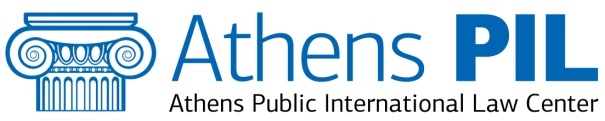 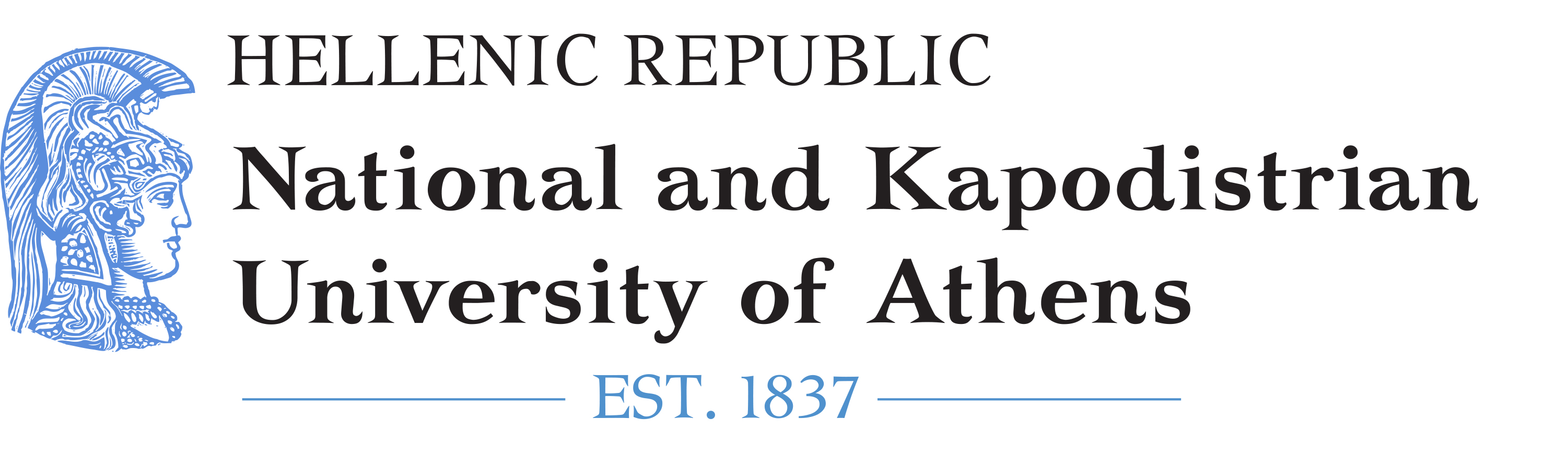 The situation of unaccompanied minors in GreeceEva TZAVALAResearcher, Athens Public International Law Center, NKUALegal Officer, Greek National Commission for Human Rights
Viedrina Workshop, 16 November 2020
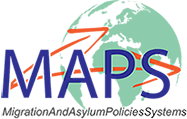 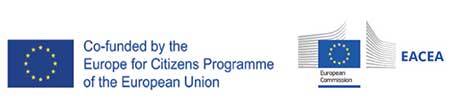 Legal framework
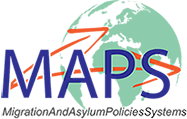 United Nations system: Convention on the Rights of the Child, ratified by Greece in 1993. In addition, Greece has ratified all major UN HR treaties: Genocide Convention, ICERD, ICCPR, ICESCR, CEDAW, CAT, CRPD, ICPPED
 Council of Europe: European Convention on Human Rights, Revised European Social Charter, Lanzarote Convention
 CEAS: EU Directives 2011/95 on qualification, 2013/32 on asylum procedures, 2013/33 on reception conditions (transposition into the Greek legal order by P.D. 141/2013, L. 4375/2016 and L. 4540/2018 respectively)
 Main national framework: Codifying Law 4636/2019 on International Protection (as amended by L. 4686/2020)
Protection gaps (1)
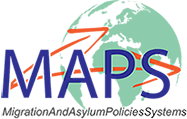 Access to safe accommodation: (un)safe zones in hotspots, “protective custody” in Police Departments equals to detention, homelessness. Exposed to high safety risks (violent incidents, exploitation and trafficking). 
 Appointment of a guardian: The new state guardianship system providing for professional guardians is still pending (2 years since the adoption of Greek Law 4554/2018). 
 Asylum procedures: Most applications for international protection of UAMs are examined under accelerated or border procedure. Procedural safeguards ? No guardian. No legal advisor. No social services.
Protection gaps (2)
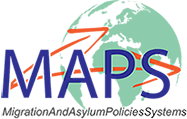 Access to education: L. 4636/2019 provides for an obligation (!) to get enrolled in public schools with a penalty of reduction of material reception conditions.  Occasionally or no access to formal education (esp. in times of Covid-19)
 Access to health care: a legal limbo for several months for all asylum seekers (social security number vs health security number) – however L. 4368/2016 provides for free access tο public health services and free nursing and health care to uninsured persons, including asylum seekers/refugees and members of their families
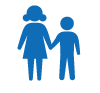 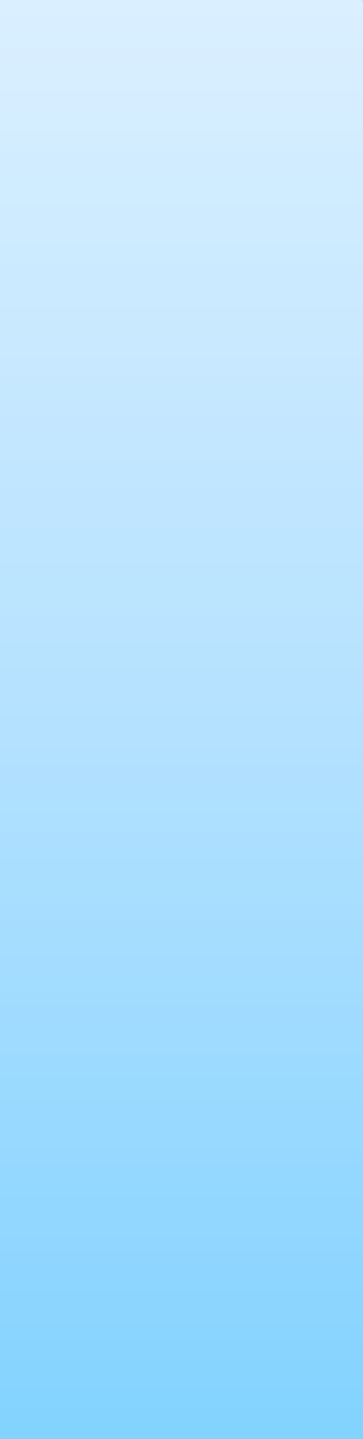 Situation Update:
Unaccompanied Children (UAC) in Greece
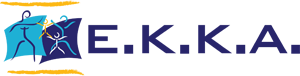 Key Facts
2724 children in long term  or temporary  accommodation
148* children in RICs
166* children in Protective
custody
187* children in Open  temporary accommodation  facilities
National Center for Social Solidarity
31 October 2020
Number of UAC per accommodation type
31 January 2020 – 31 October 2020
UAC analysis per accommodation type  Total: 3225 persons
169
SIL
1367
1404
1420
1411
Shelters
1477
1485
1506
1538
1520
1508
1483
1528
1534
1550
775
Hotels
1580
1501
1513
579
589
624
644
649
368
756
Safe zones
783
699
624
1063
1164
1144
1146
Emergency UAC  accommodation sites
Open temporary  accommodation facilities
1
0 of which pending transfer
187
18 of which pending transfer
148
120 of which pending transfer
166
56 of which pending transfer
3227 3249
3185
3043
2954
2768
2661
2515
2352
2292 2284 2243
1820
1557 1531 1541
Reception and Identification
Centers
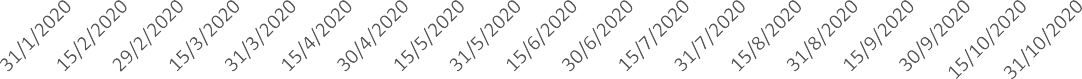 Protective custody
7,2% Girls
8,4% <14 years old
Out of long term or temporary accommodation	In temporary accommodation	In long term accommodation  255 of which pending transfer
Additionally, 1028 UAC (61 of which  pending transfer) have been reported as  living in informal/insecure housing  conditions such as living temporarily in  apartments with others, living in squats,  being homeless and moving frequently  between different types of  accommodation.
The above number includes 30 UAC with  no location reported by the referral agent.  EKKA is in the process of updating this  information.
Number of UAC in Reception and Identification Centers/Protective Custody
31 January 2020 – 31 October 2020
Number of places  1873 Total number of places  in long term  accommodation  (Shelters/SIL)
1681 Total number of places  in temporary  accommodation (Safe  zones/Emergency  hotels/Emergency  Accommodation Sites)
Figures dynamically change and may  be adjusted based on verification by  EKKA. All figures are based on  referrals.
1877
1790 1752
1654
1637 1567 1501
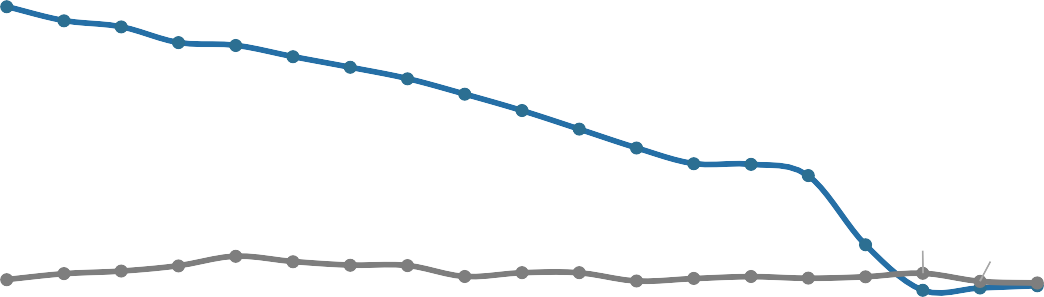 1431 1335
1233
1118
1002 904
900
830 120 of which pending transfer
56 of which pending transfer	402
331
298
276
226
274
272
239
229 229
223
176 166
206
195
187
178 193 205
204 120
148
134
With support from:
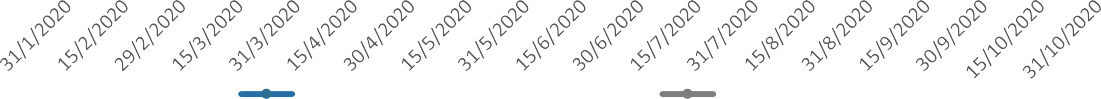 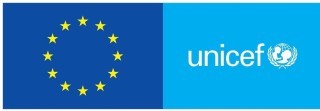 Reception and Identification Centers
Protective custody
Emergency responses
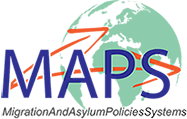 When there is a will, there is a way! 
 “No child alone” initiative by the Greek PM: relocation of UAMs from the overcrowded camps in the Aegean Islands to shelters in mainland Greece – no unaccompanied minor in hotspots
 Solidarity by EU partners: relocation of unaccompanied children and children with severe medical conditions and other vulnerabilities with their families from Greece to other EU Member States (voluntary scheme)
Durable solutions
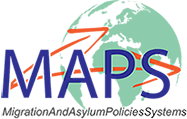 Protection of UAMs: too little too late? 
 BEST INTERESTS ASSESMENT
 Facilitation of family reunification cases (relatives in the same country, other EU countries, countries of origin)
 Adoption of early integration measures of UAMs asylum seekers into local communities (long-term small accommodation facilities, foster care, supported independent living, effective access to primary, secondary and high education, vocational training, language courses)